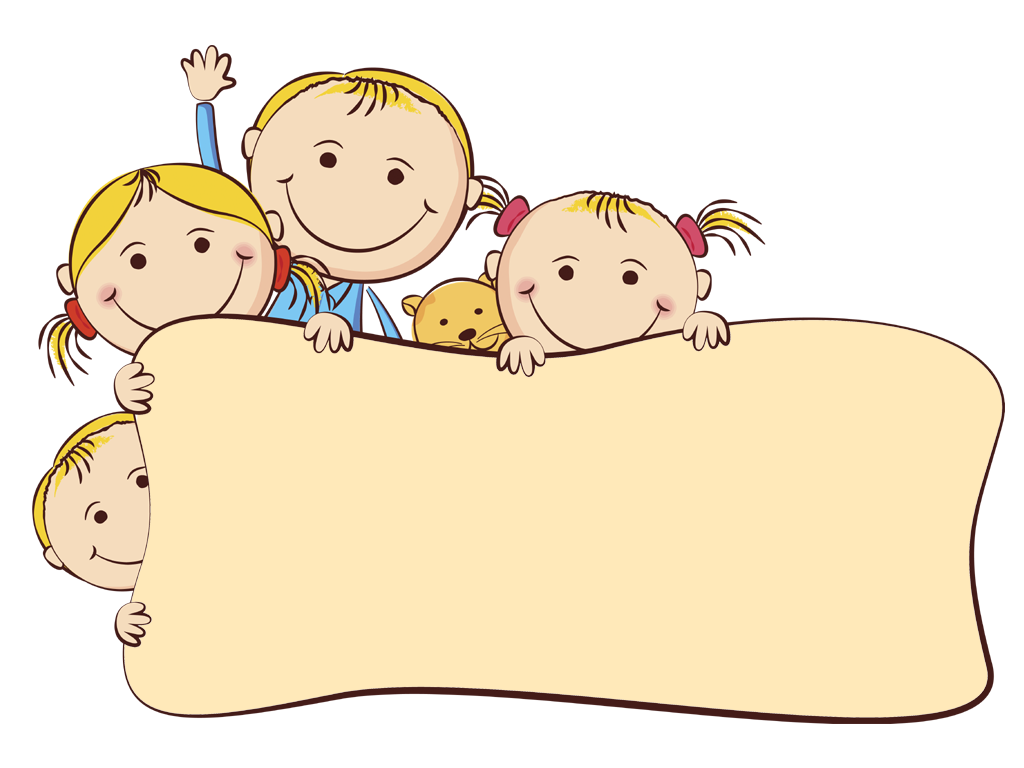 Артикуляционная
 гимнастика
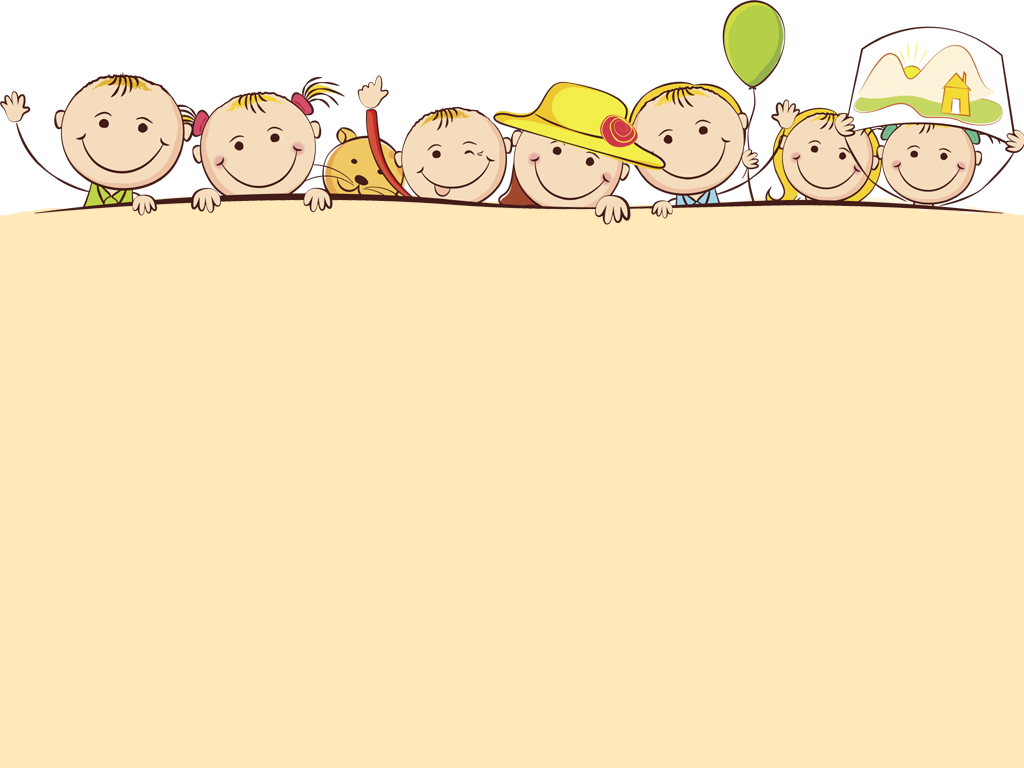 Артикуляционная гимнастика  -
это специальные упражнения, направленные на укрепление мышц 
языка и губ.
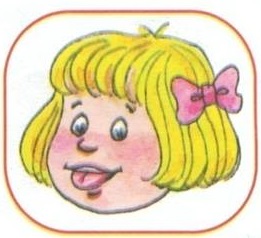 Цель – выработка правильных, полноценных движений губ и языка, необходимых для правильного произношения звуков.
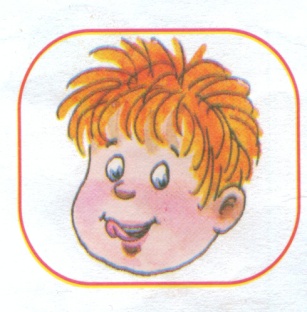 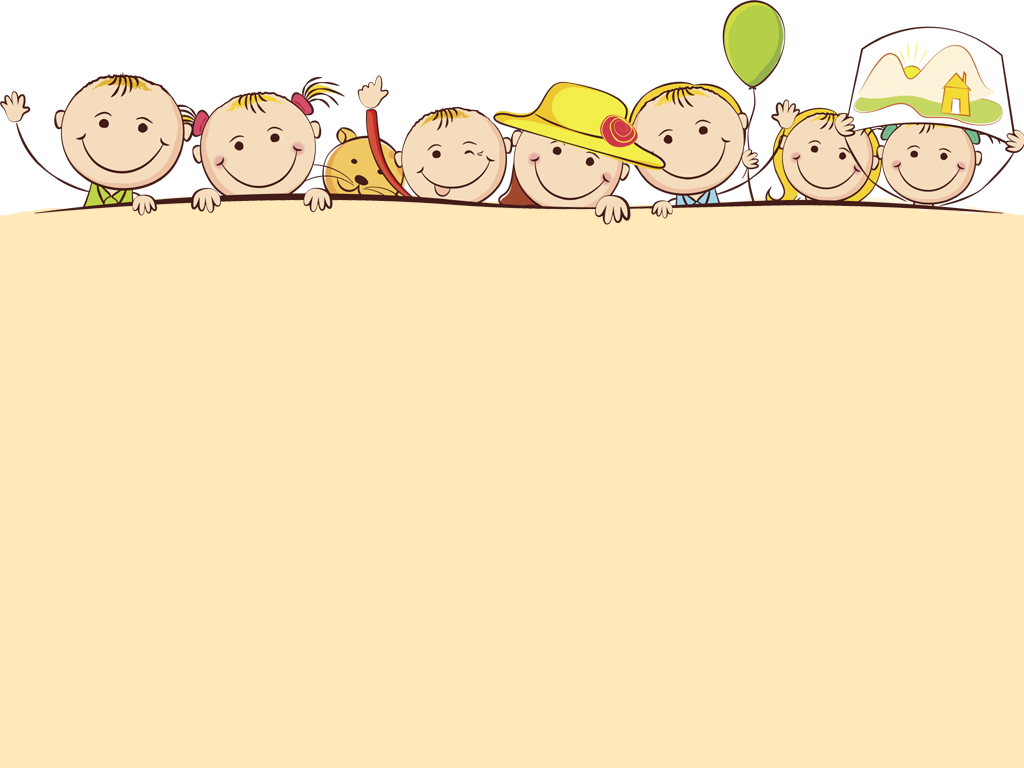 Рекомендации по проведению артикуляционной гимнастики:

Проводить артикуляционную 
гимнастику нужно ежедневно, 
чтобы вырабатываемые 
у детей навыки закреплялись.
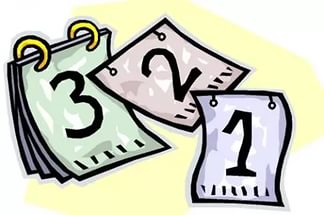 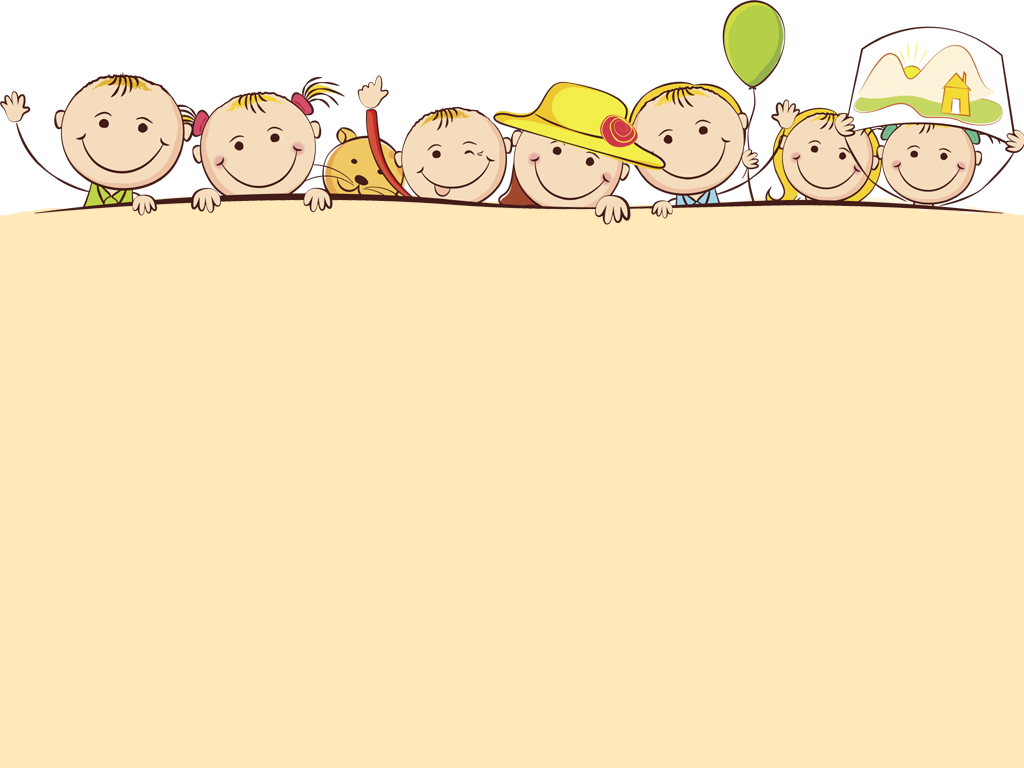 Лучше выполнять упражнения 3-4 раза 
в день по 3-5 минут. 
Не следует предлагать детям более 
2-3 упражнений за раз.
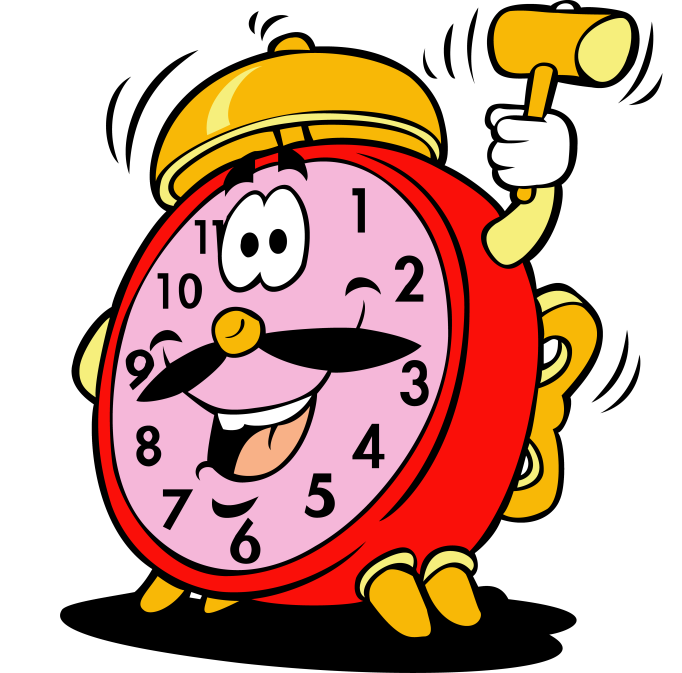 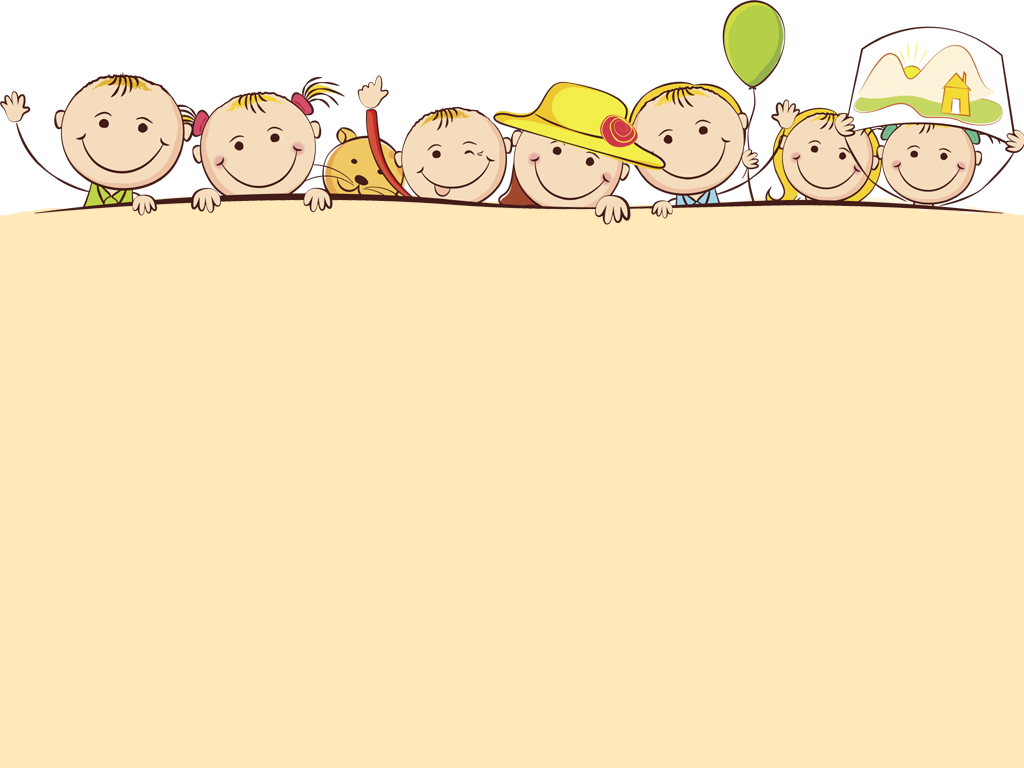 Каждое упражнение выполняется по 5-7 раз. 
Из выполняемых двух-трех упражнений новым 
может быть только одно.
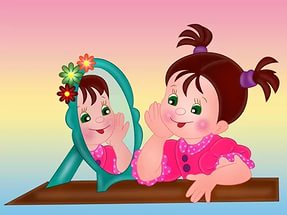 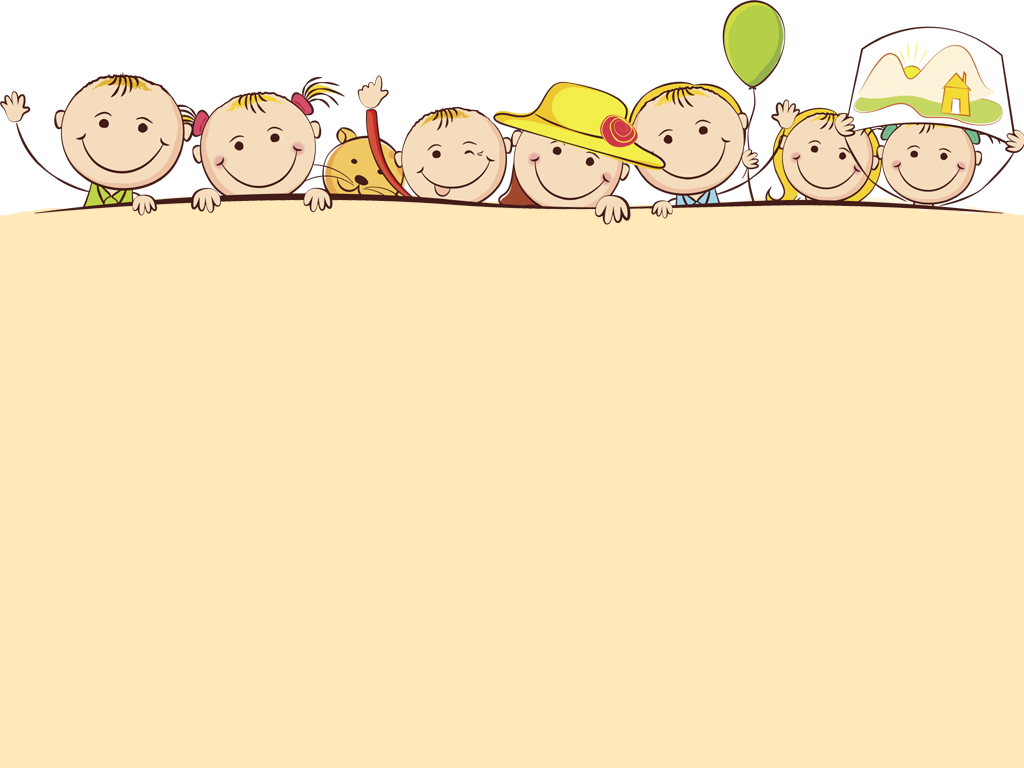 Если же ребенок выполняет какое-то
упражнение недостаточно хорошо, 
не следует вводить новых упражнений,
лучше отрабатывать 
старый материал.
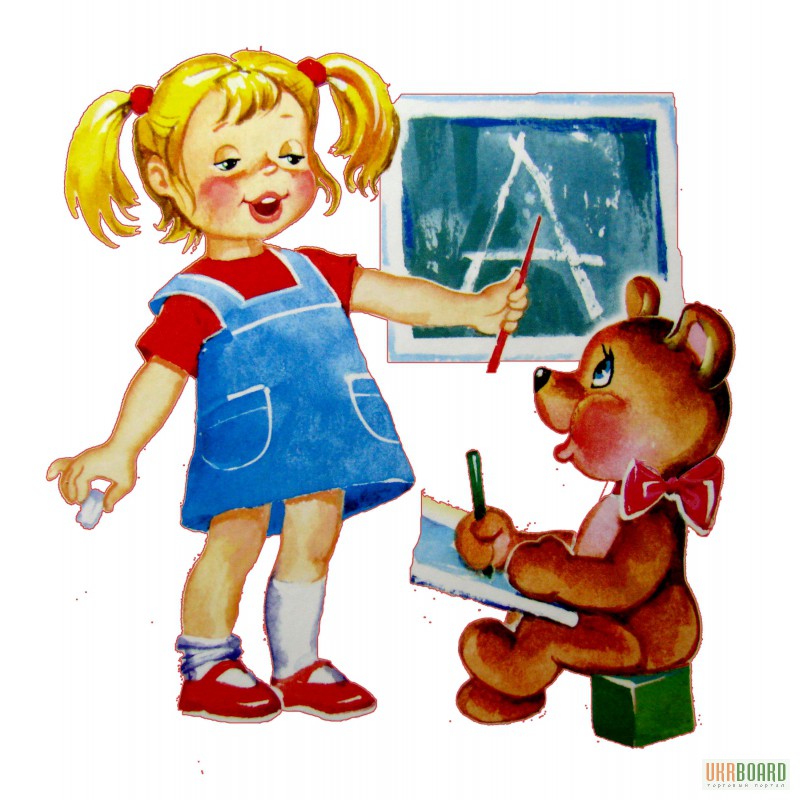 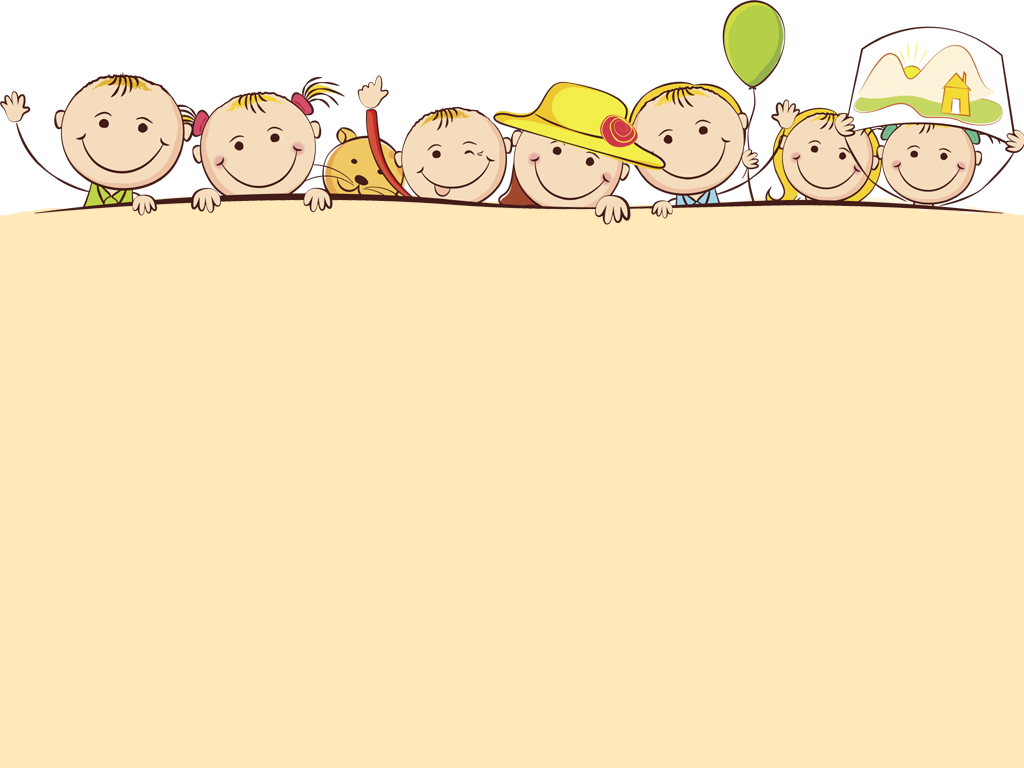 Артикуляционную гимнастику
 выполняют сидя.
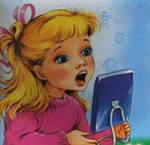 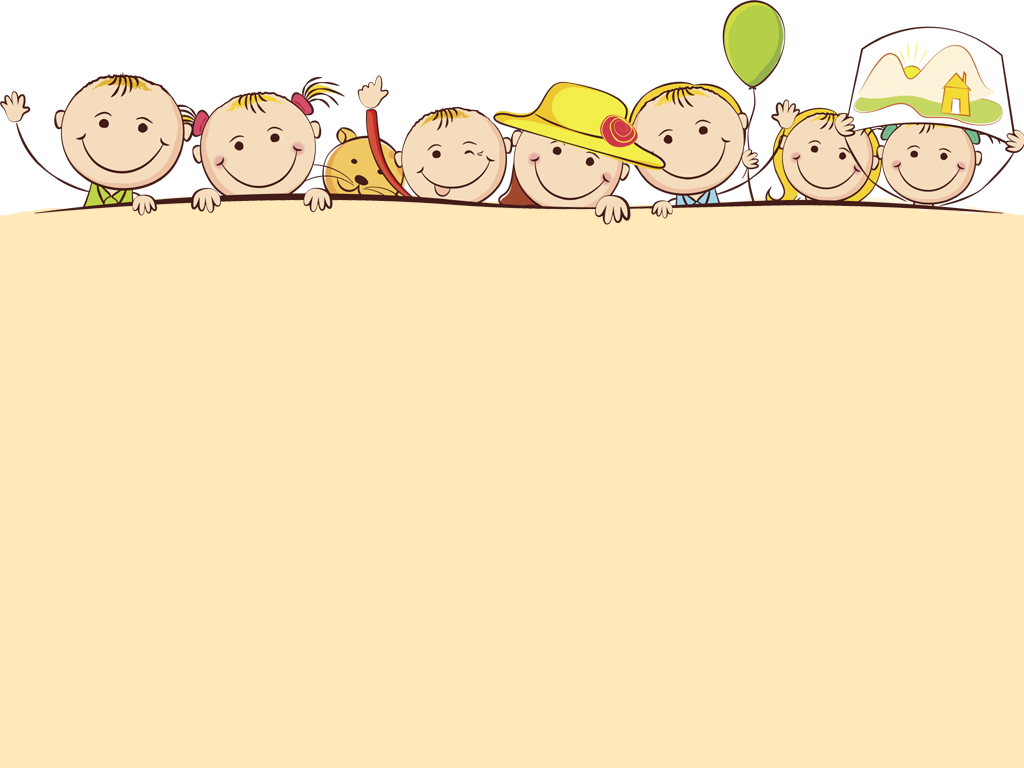 Ребенок должен хорошо видеть лицо взрослого, а также свое лицо, чтобы самостоятельно контролировать правильность выполнения упражнений.
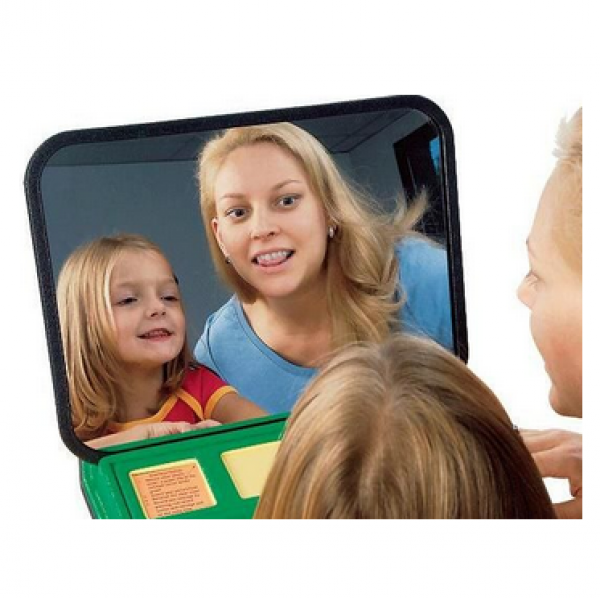 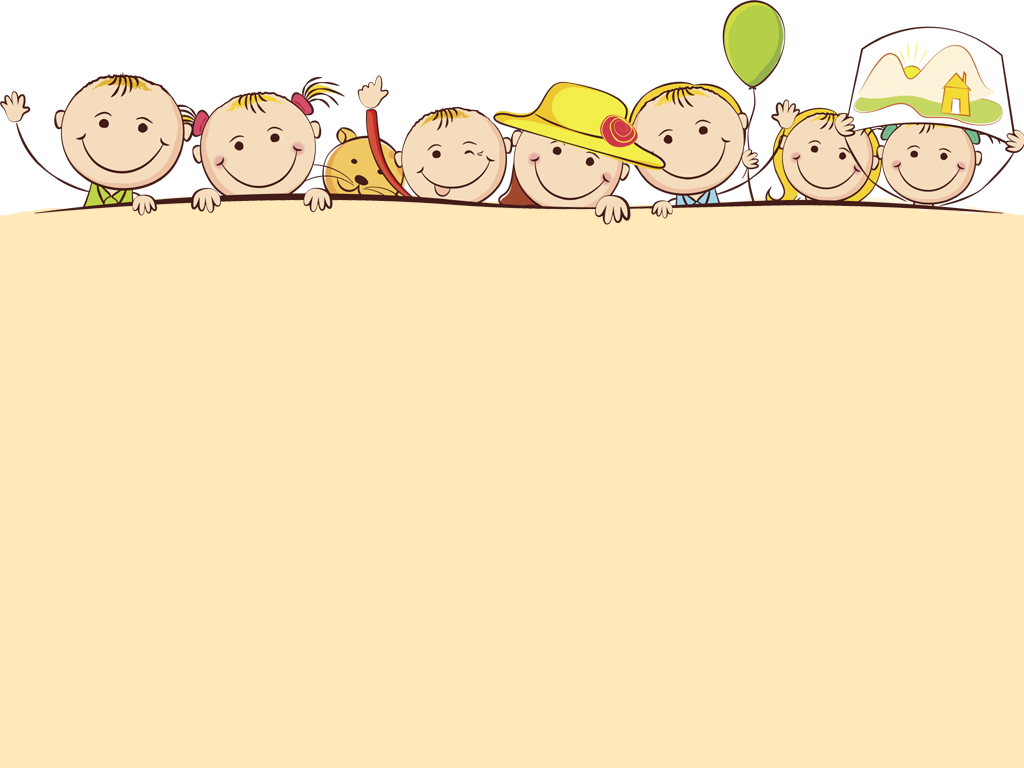 Организация проведения артикуляционной гимнастики
Взрослый рассказывает о предстоящем упражнении, используя игровые приемы.
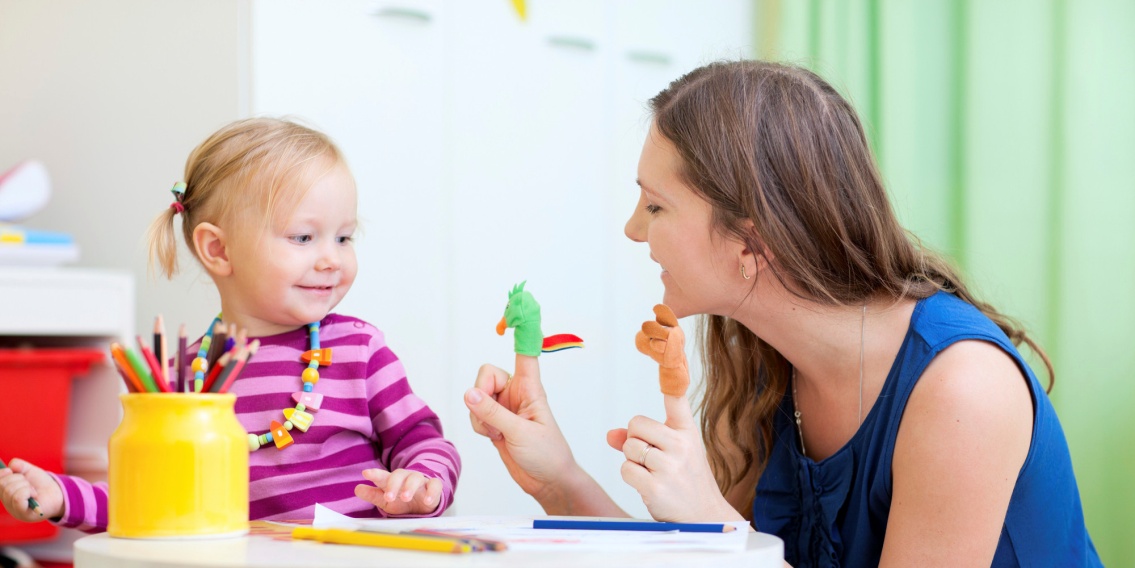 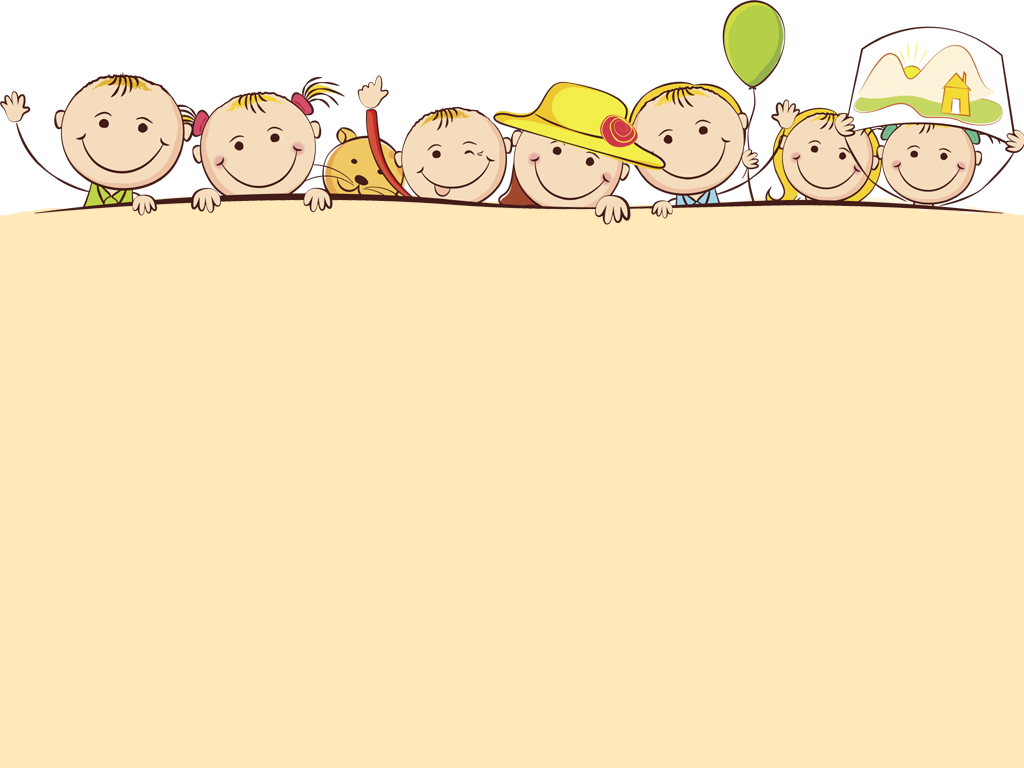 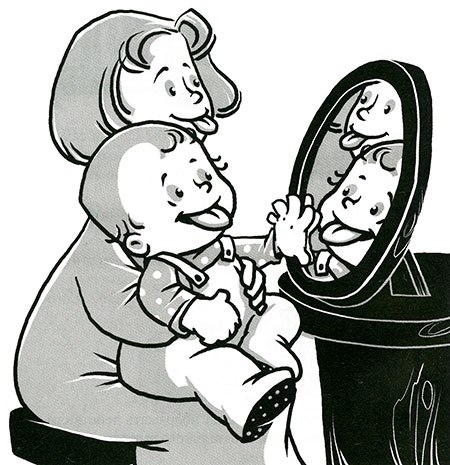 Взрослый показывает
 выполнение упражнения.
Упражнение делает ребенок, а взрослый контролирует выполнение.
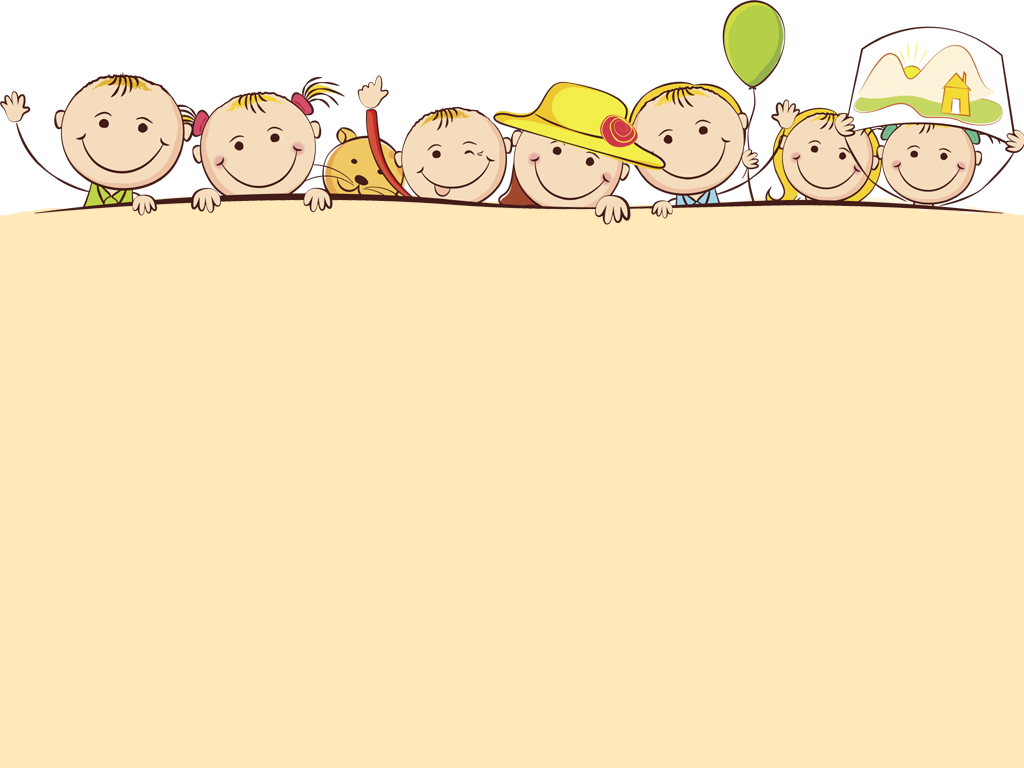 Если у ребенка не получается какое-то движение, ему необходимо помочь (шпателем, ручкой чайной ложки или просто чистым пальцем).
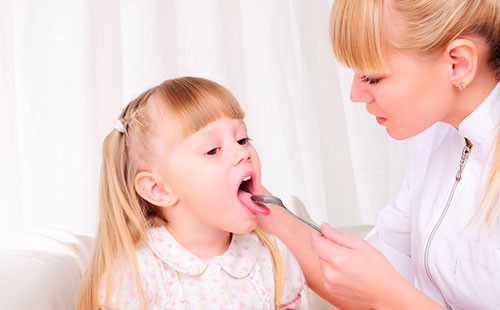 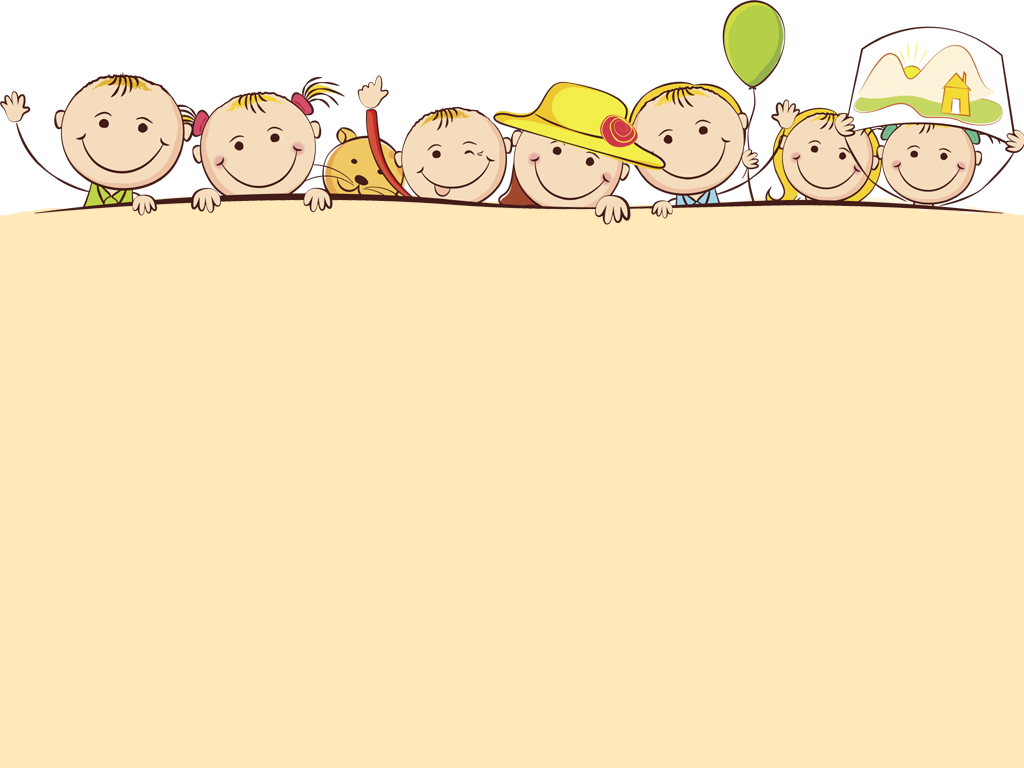 Для того, чтобы ребенок нашел правильное положение языка, например, облизал верхнюю губу, можно намазать ее вареньем, шоколадом или чем-то еще, что любит ваш ребенок.
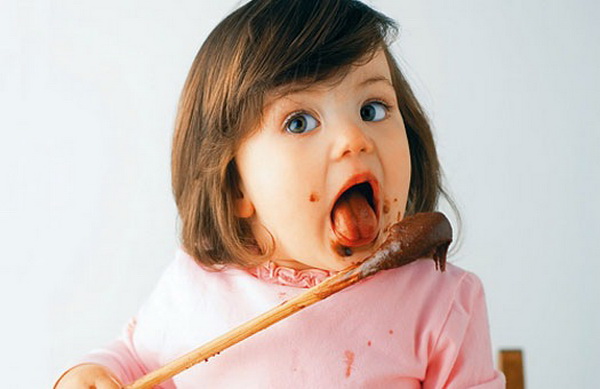 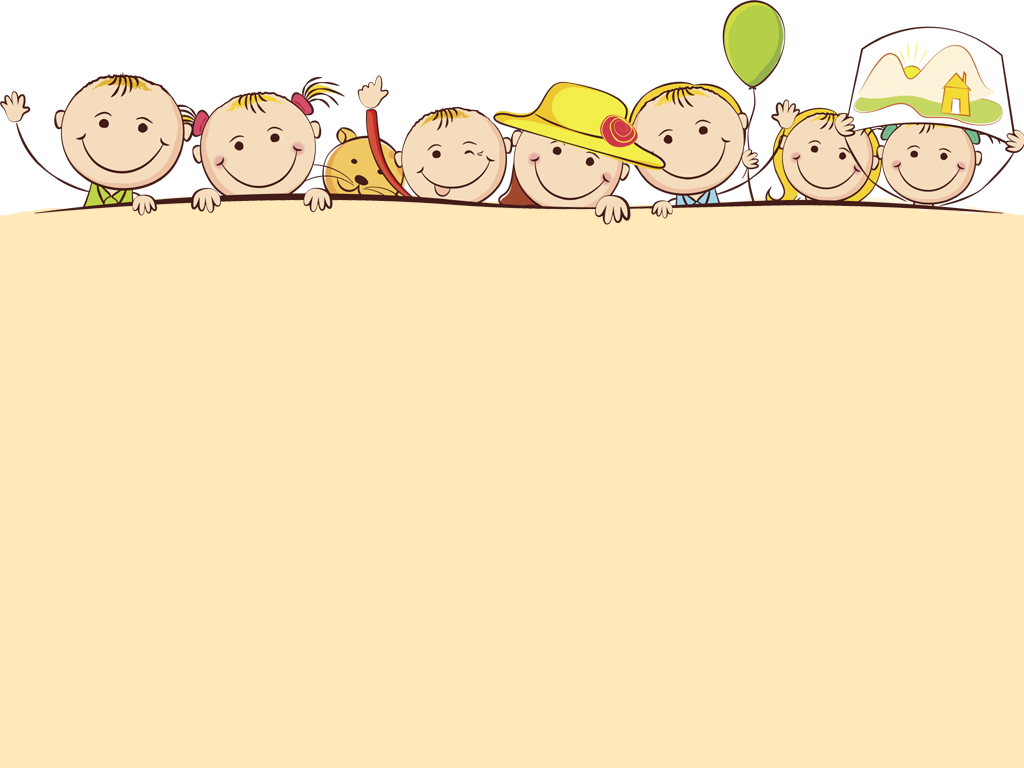 Упражнения артикуляционной гимнастики
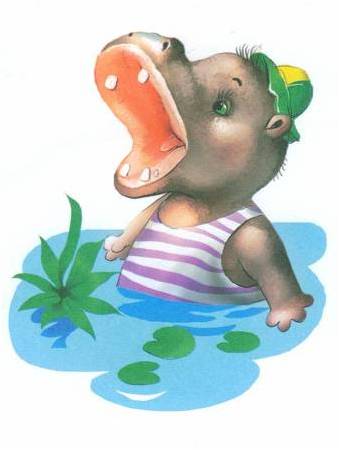 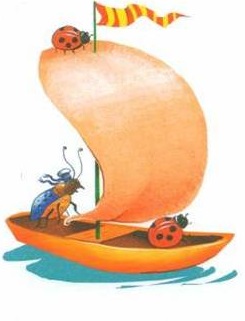 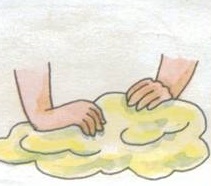 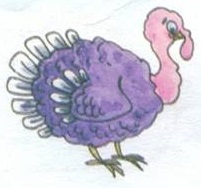 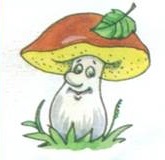 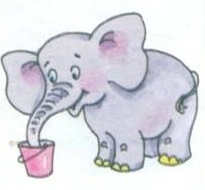 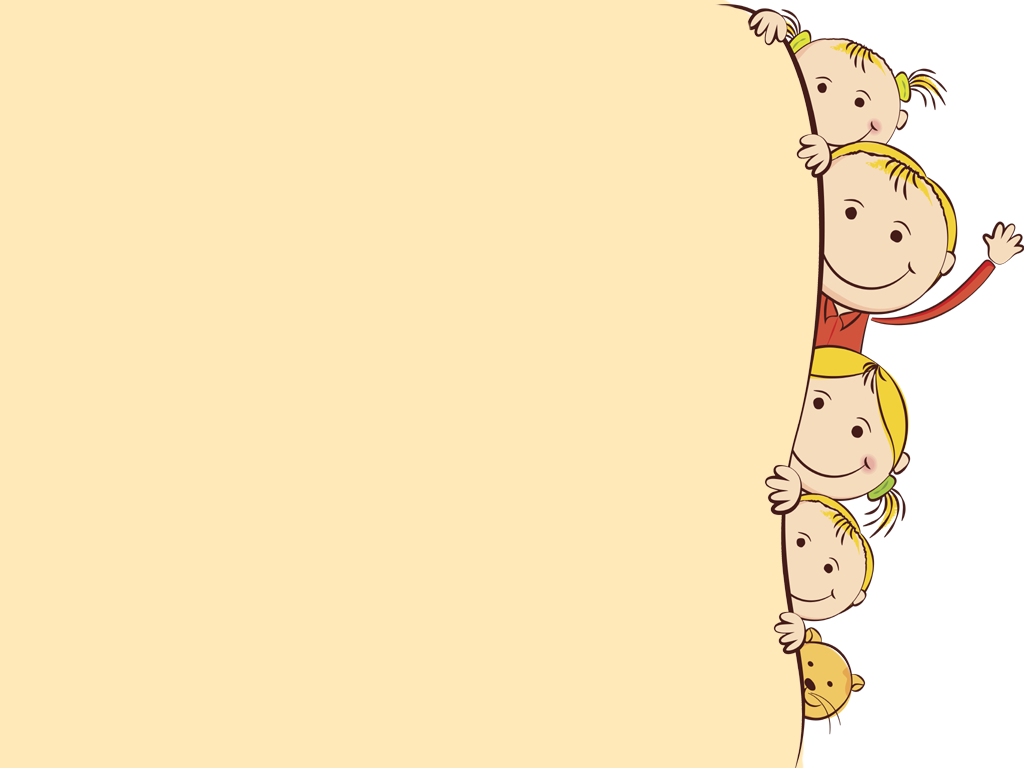 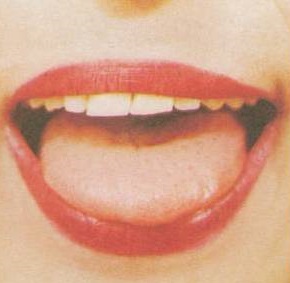 Блинчики

Улыбнуться
 Приоткрыть рот
Положить широкий язык на нижнюю губу
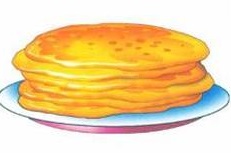 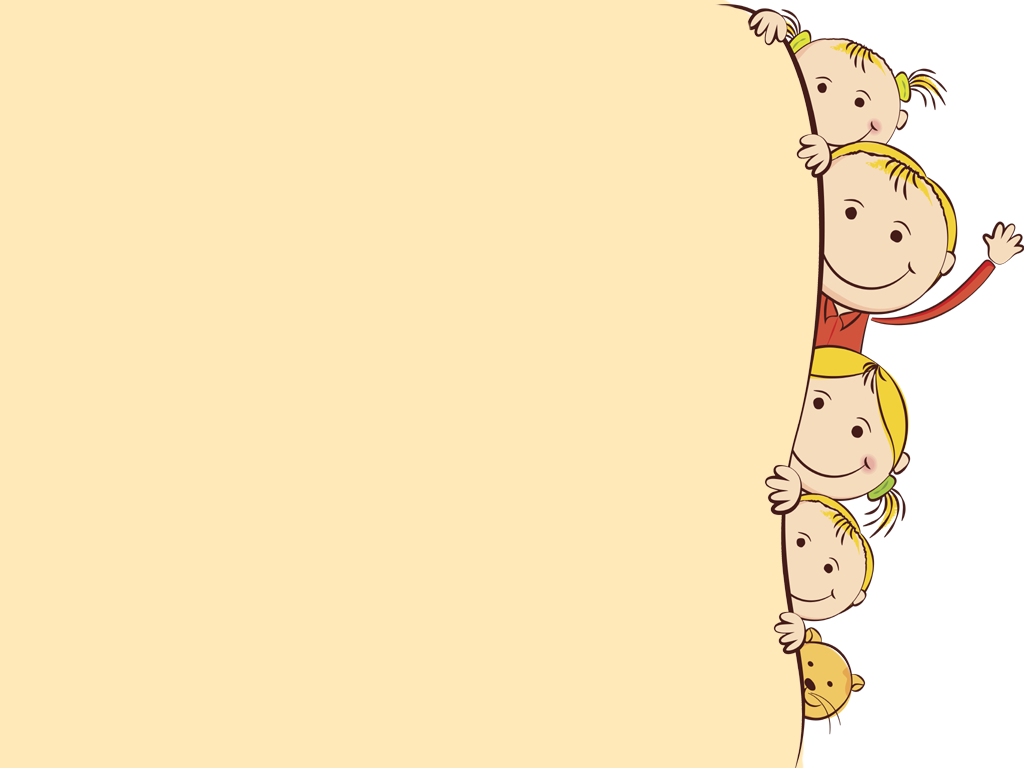 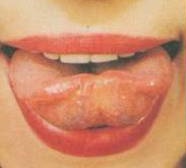 Чашечка 

Улыбнуться
 Широко открыть рот
 Высунуть широкий язык и придать ему форму «чашечки»
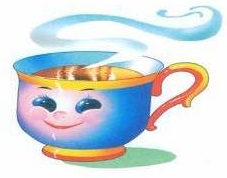 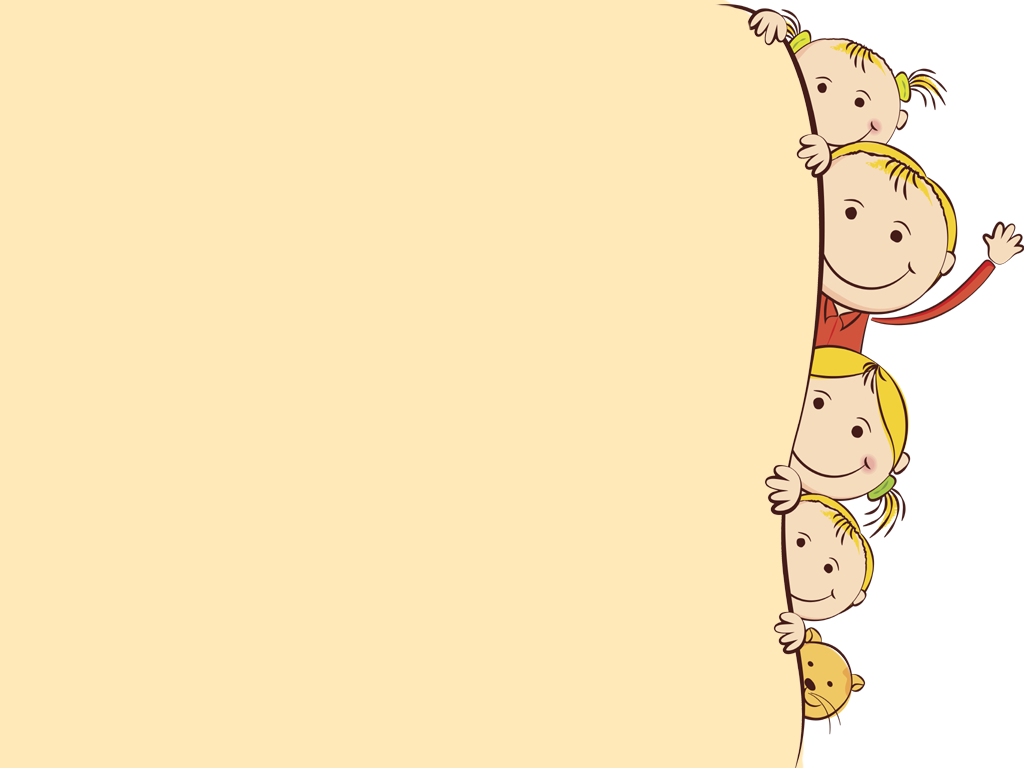 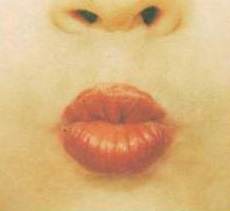 Слонёнок

Вытянуть вперед губы, образовать «хобот слона»
 «Набирать водичку», слегка причмокивая
 при этом
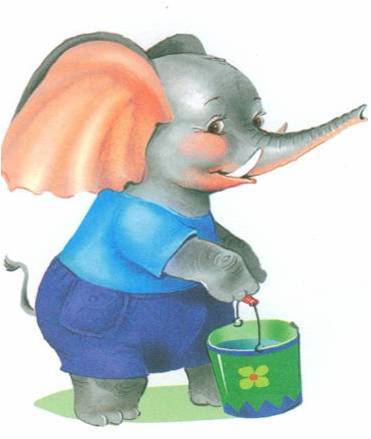 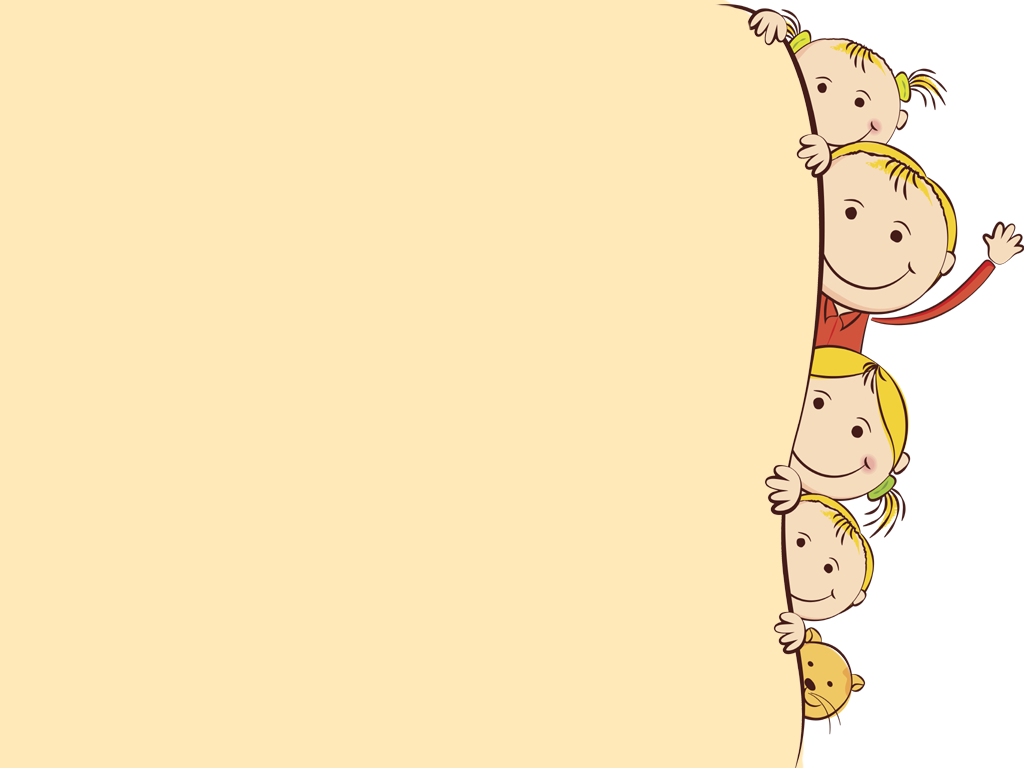 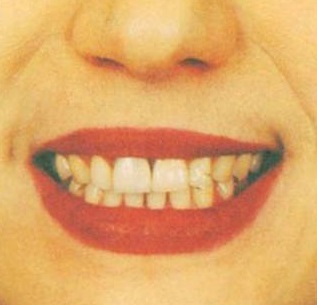 Лягушка


Растянуть губы в улыбке
 Напряженно произносить звук И
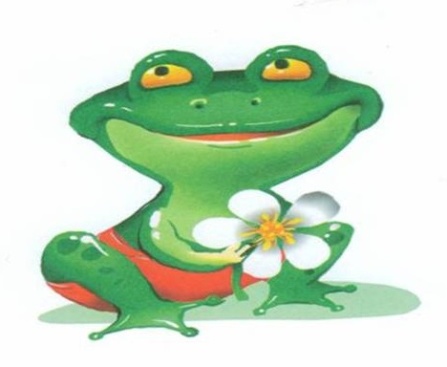 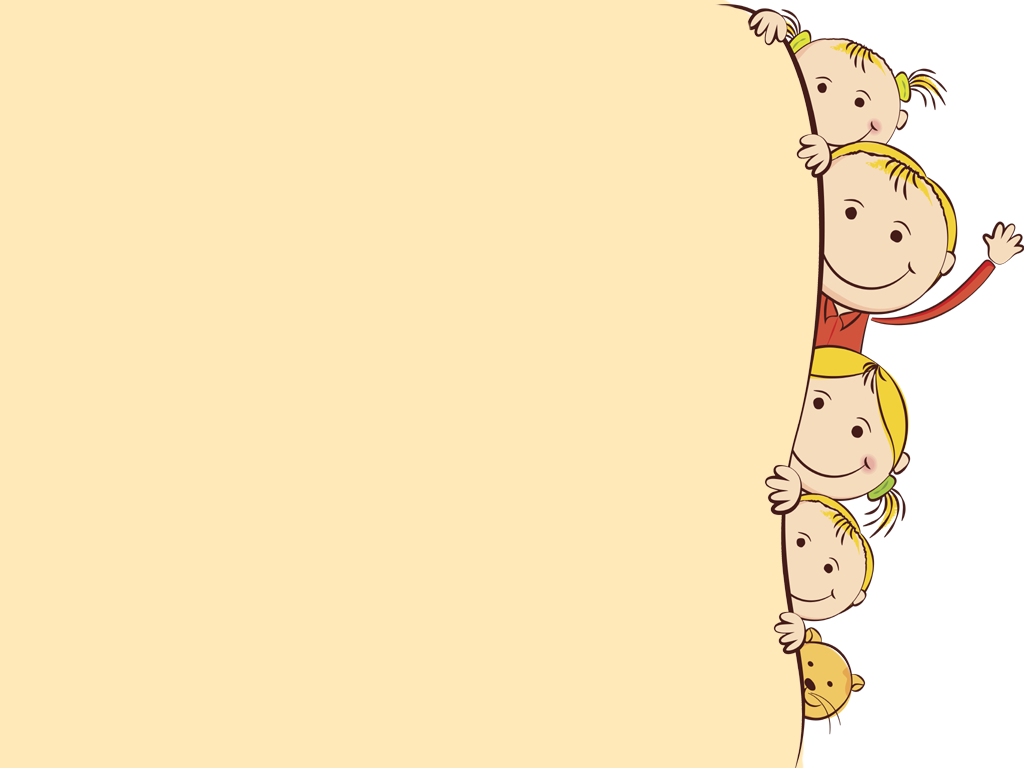 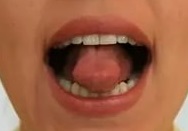 Змейка

Приоткрыть рот
 Узкий язык сильно выдвинуть вперед и убрать в глубь рта
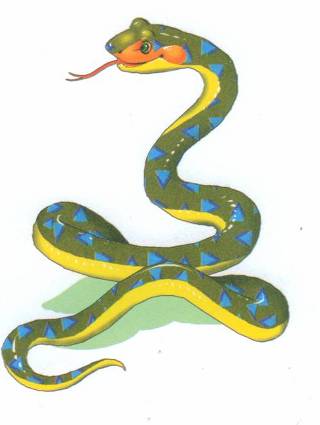 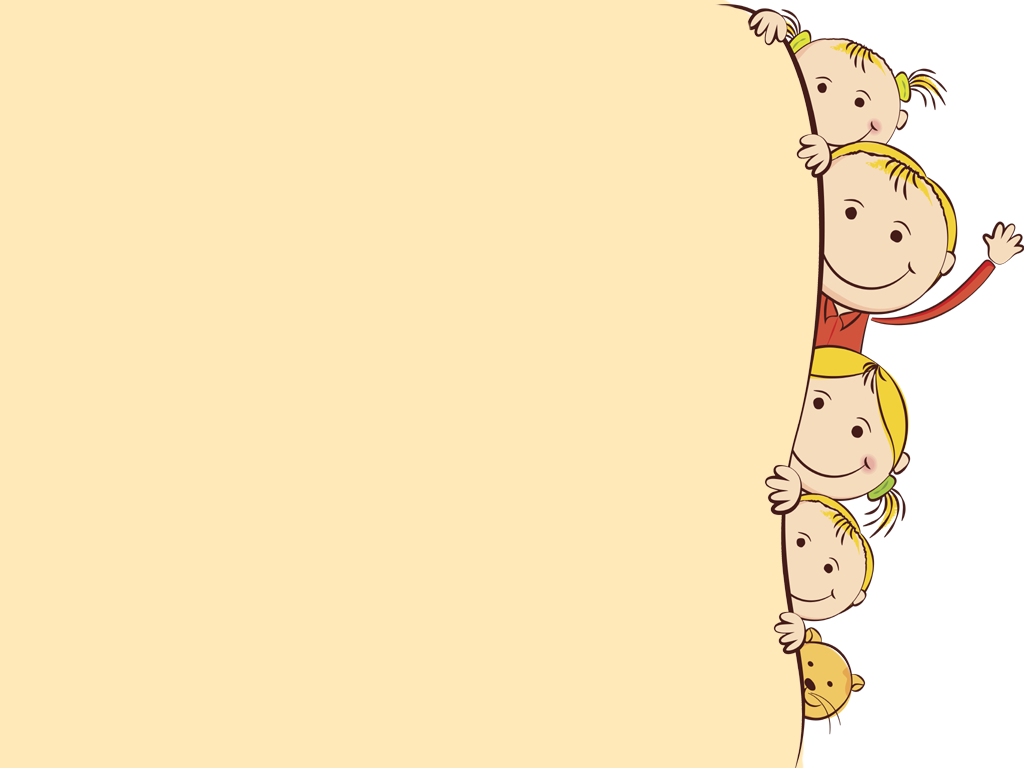 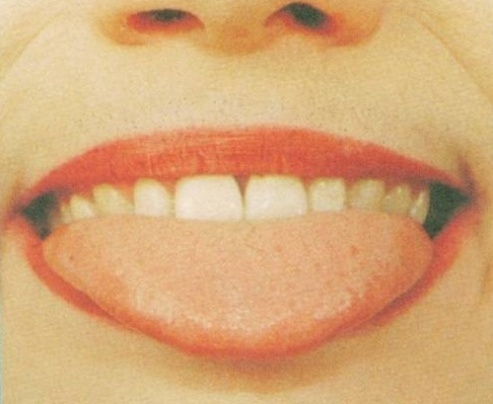 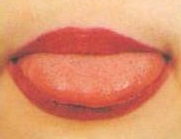 Тесто

Улыбнуться
 Пошлёпать языком между губами - «па-па-па»
 Покусать кончик язык зубами – «та-та-та»
 Чередовать эти два движения
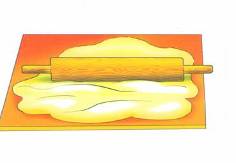 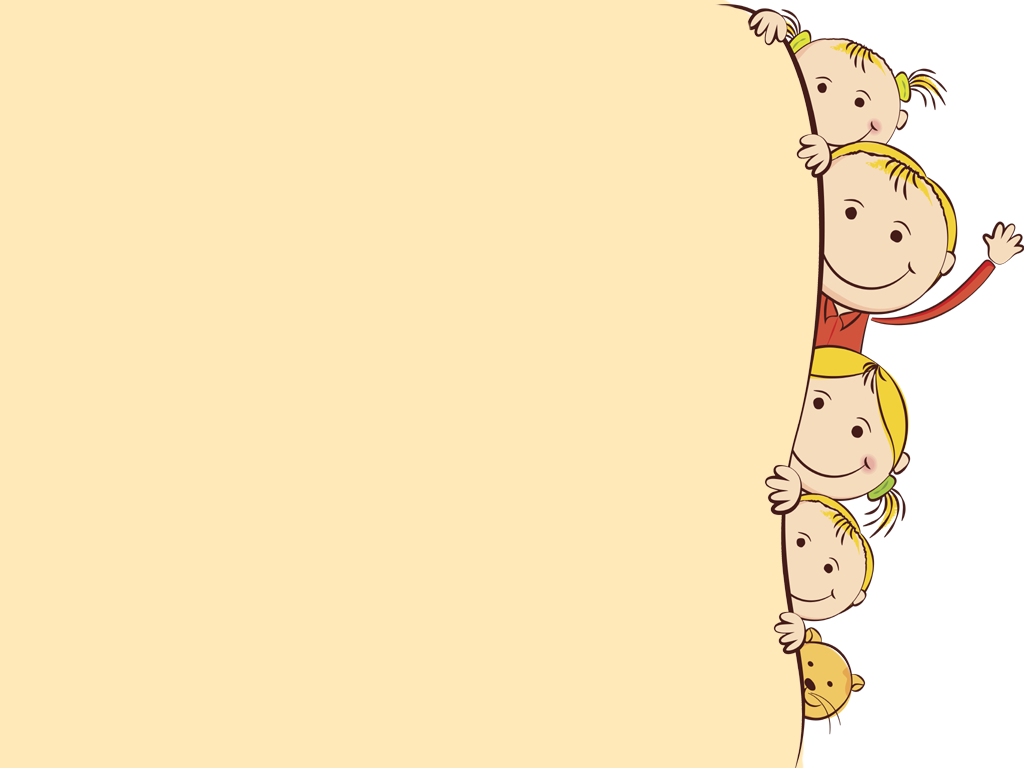 Варенье

Улыбнуться
 Открыть рот
 Широким языком в форме «чашечки» облизать верхнюю губу внутрь рта
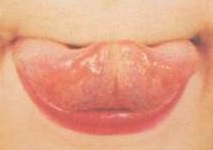 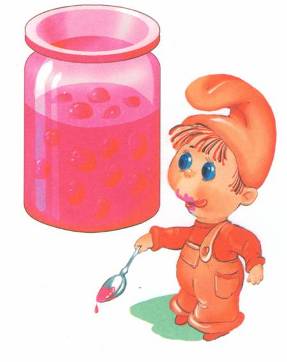 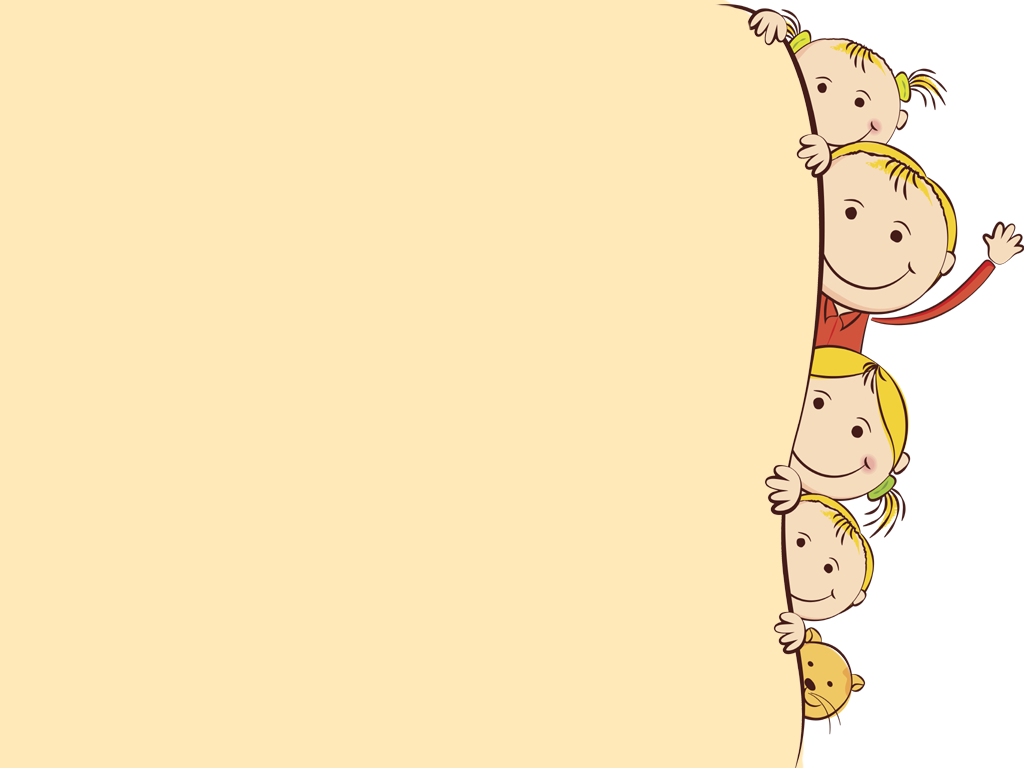 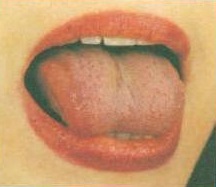 Качели    

Улыбнуться
 Открыть рот
 Кончик языка за верхние зубы
 Кончик языка за нижние зубы
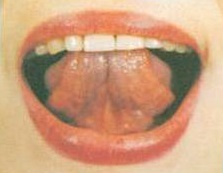 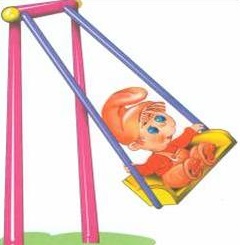 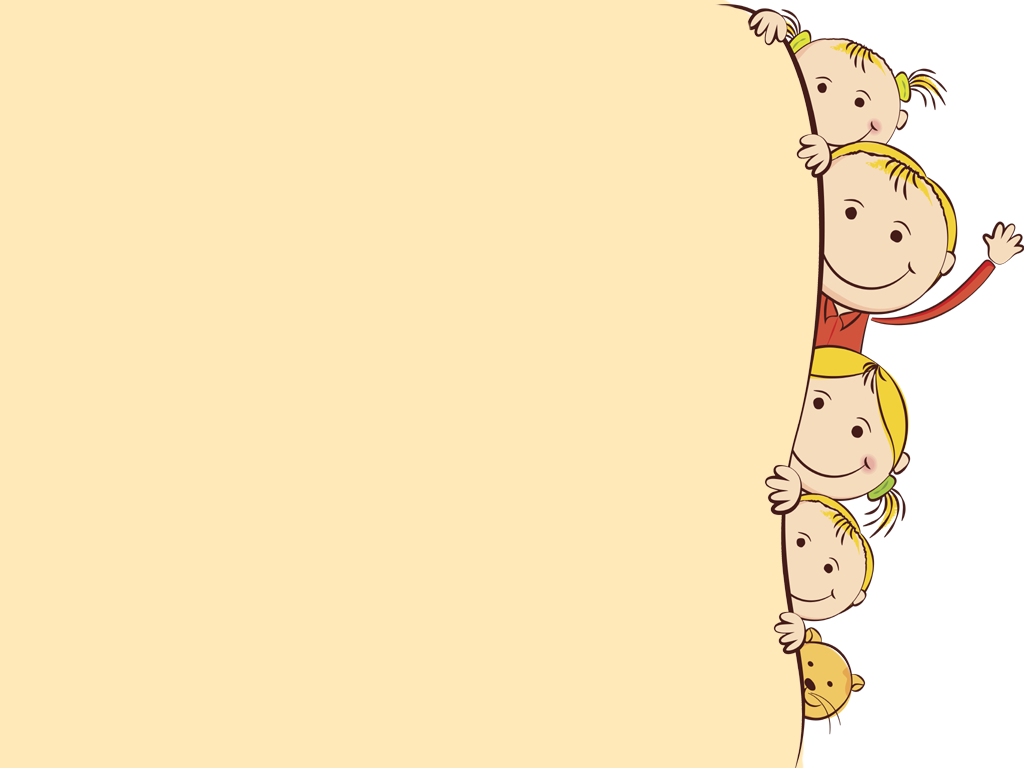 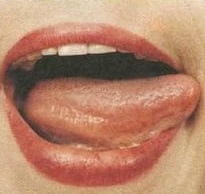 Часики

Улыбнуться
 Открыть рот
 Кончик языка (как часовую стрелку) переводить из одного угла рта в другой
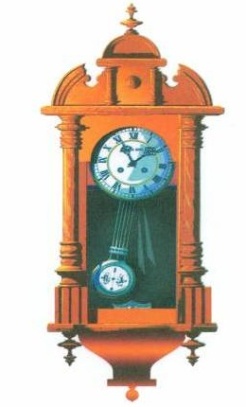 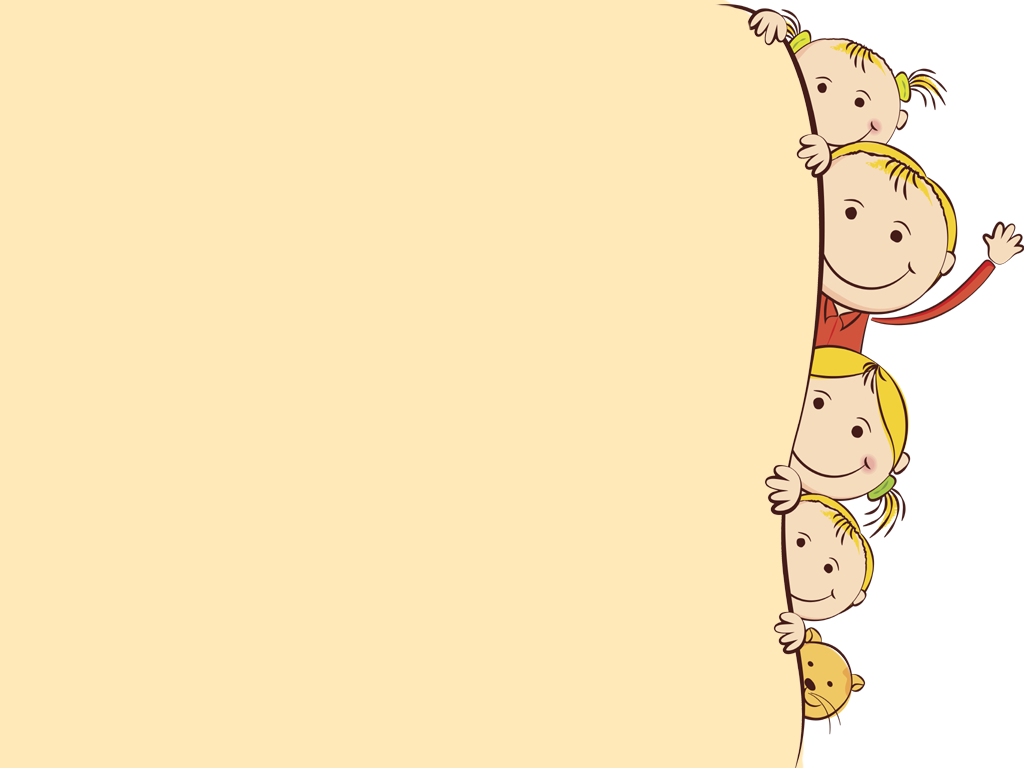 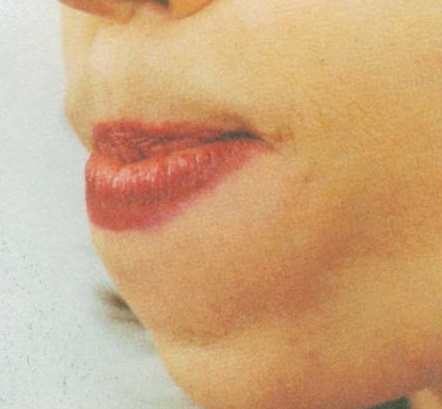 Ёжик

 Рот закрыт
 Круговые движения языком между губами и зубами то в одну, то в другую сторону
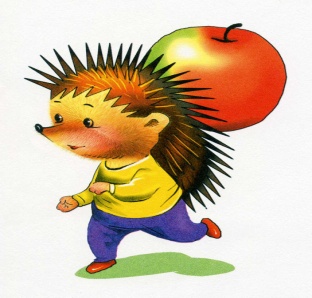 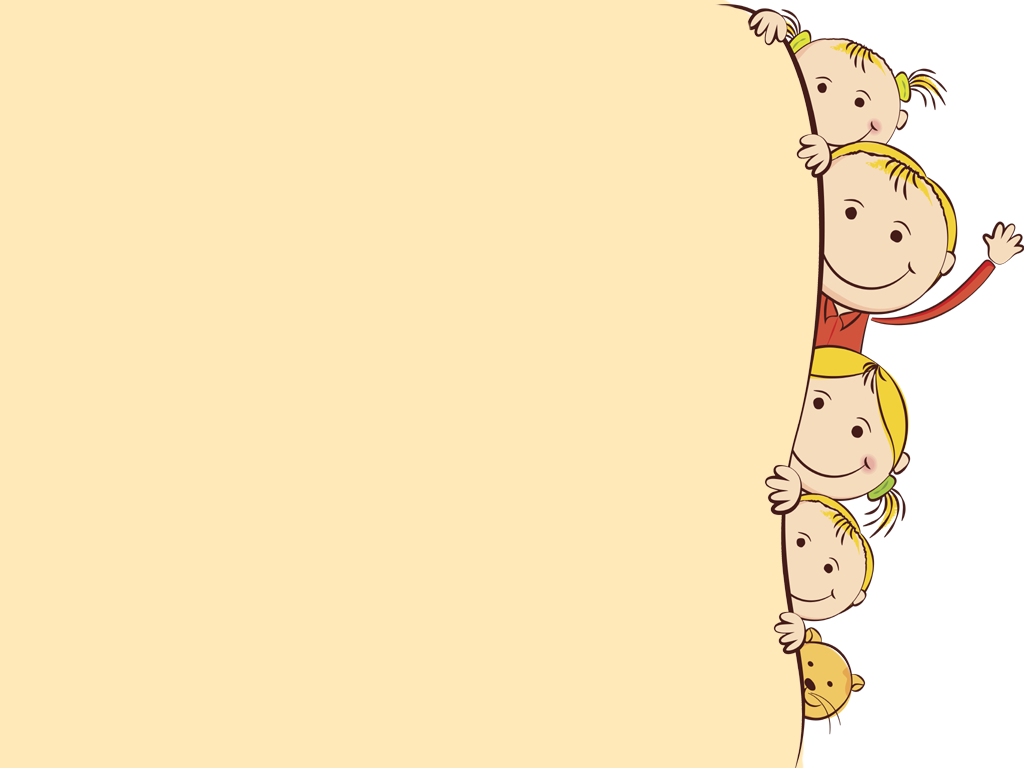 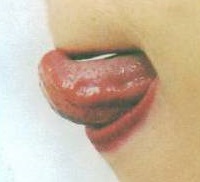 Индюк


Языком быстро двигать по верхней губе «бл – бл – бл – бл - бл»
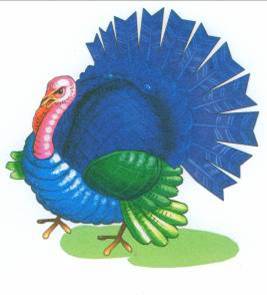 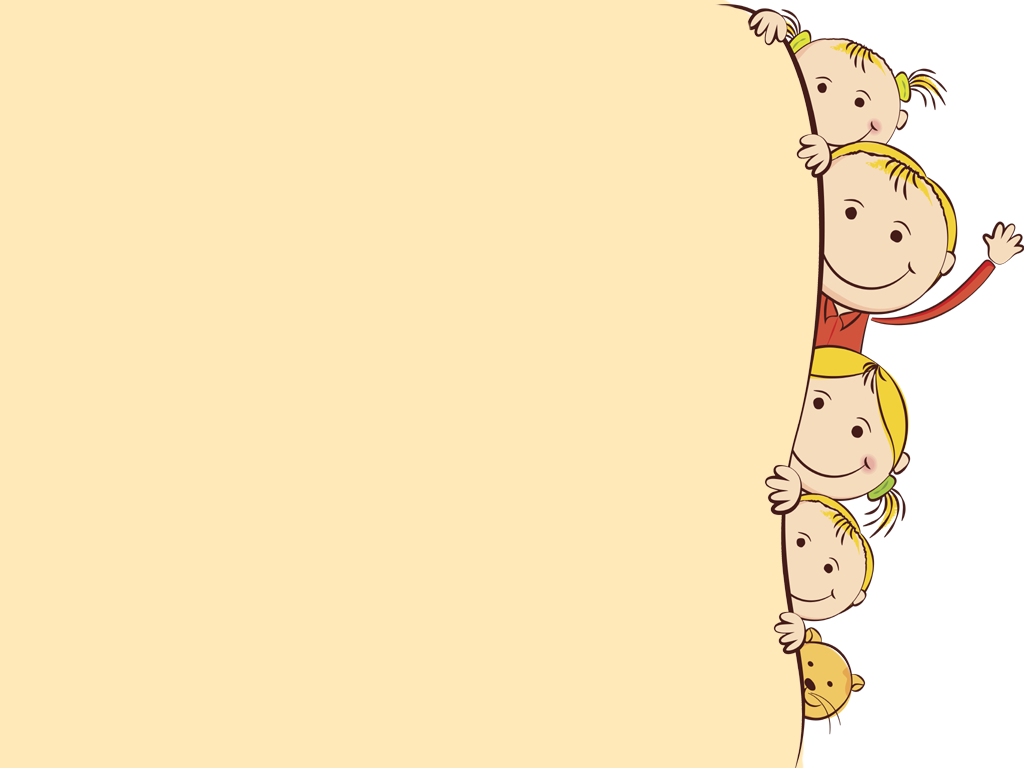 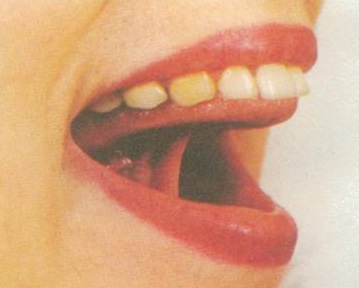 Грибок 


Улыбнуться
 Открыть рот
 «Приклеить» язык к небу
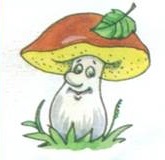 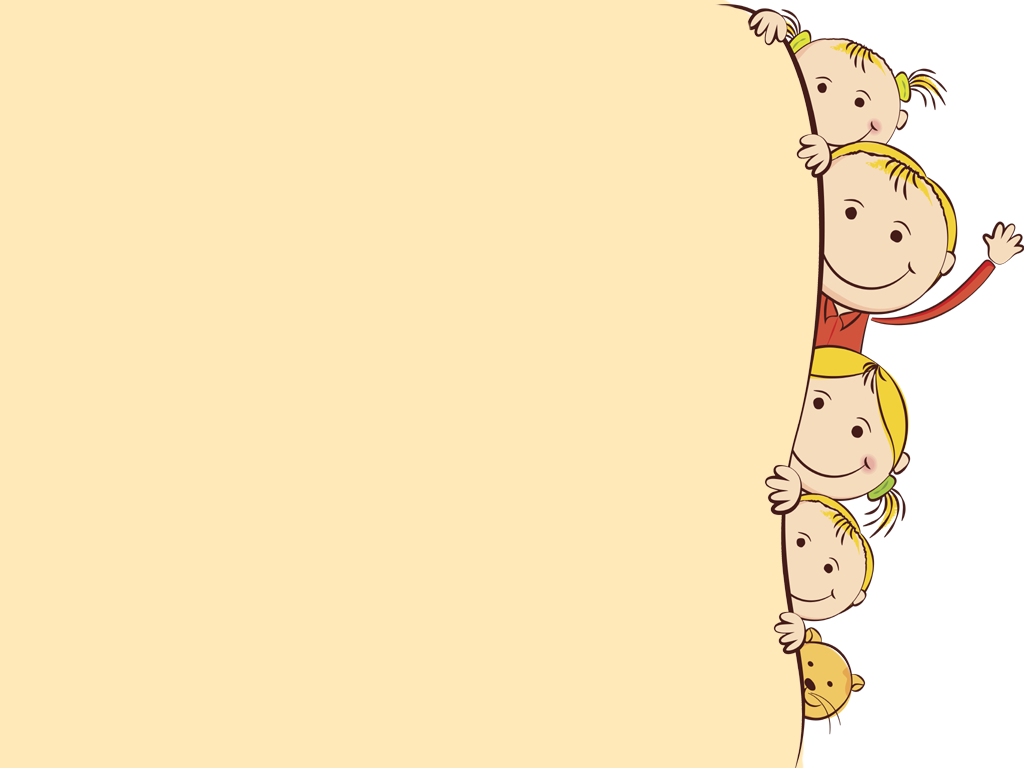 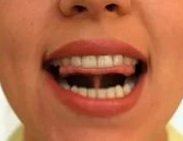 Лошадка

Приоткрыть рот
 Губы в улыбке
 «Цокать» языком (как цокают копытами лошадки)
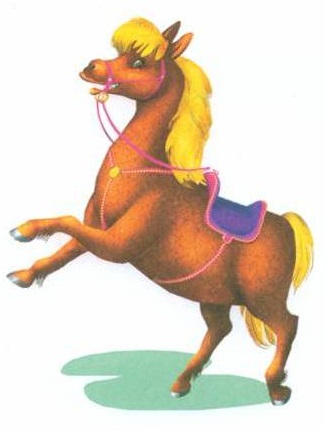 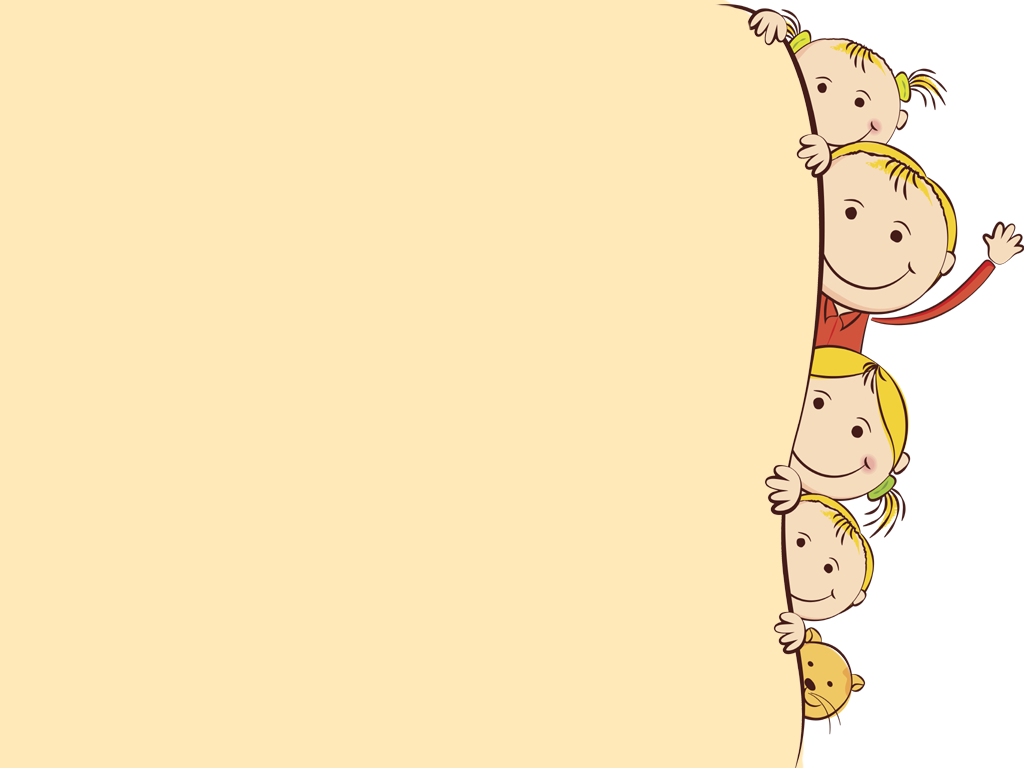 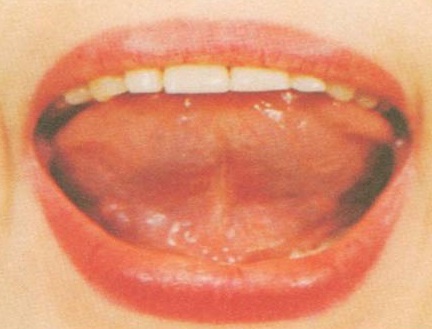 Дятел


Приоткрыть рот
 Быстро произносить «д - д – д – д»
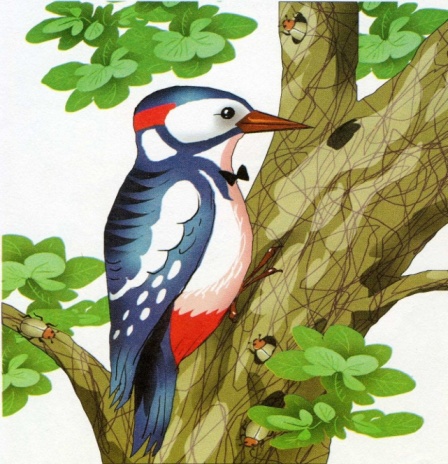 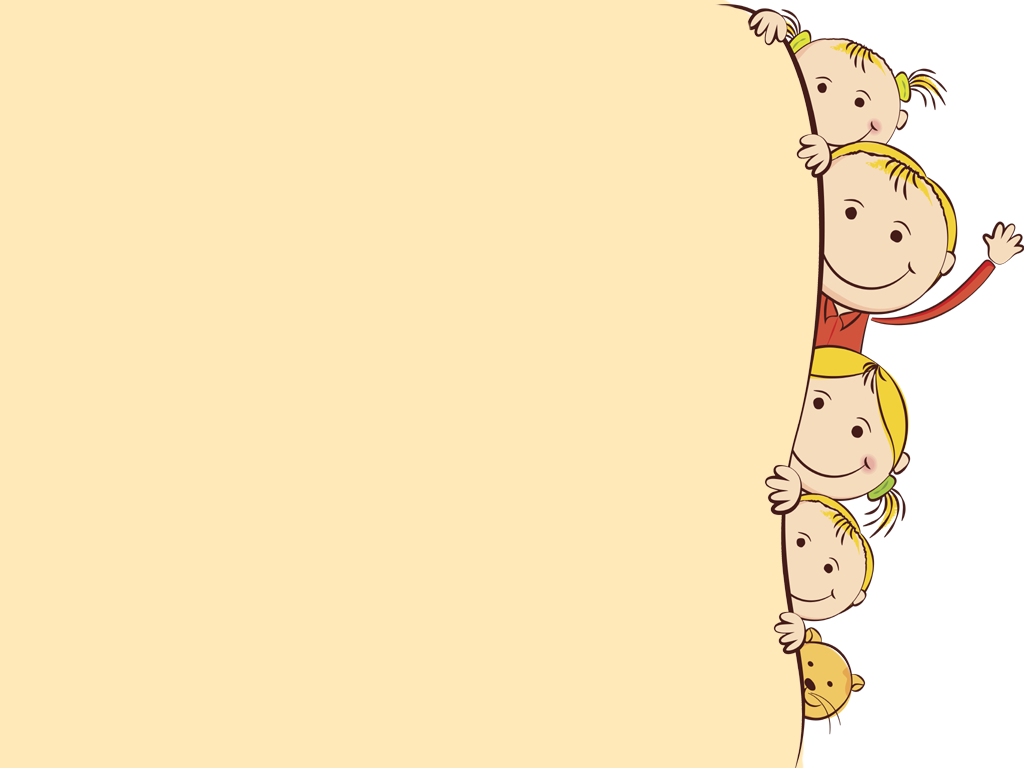 Спасибо за внимание!